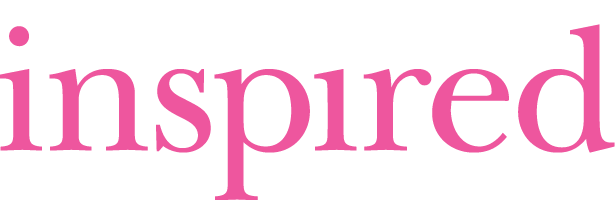 CUFE visit, 2017
David Dickinson
d.g.dickinson@bham.ac.uk
Welcome

Talk to cover…
The University of  	Birmingham 
Degree programmes    	
Accommodation
Investments on campus
 Sport 
 Birmingham – The City
Why study Economics in the UK?

Transferable skills
Language
Analytical
Quantitative
Literate
Employability





£££, $$$, €€€
Where to study: Issues to consider

Reputation, History and Tradition
Programmes
Campus facilities
City 
Costs
Location
University of Birmingham
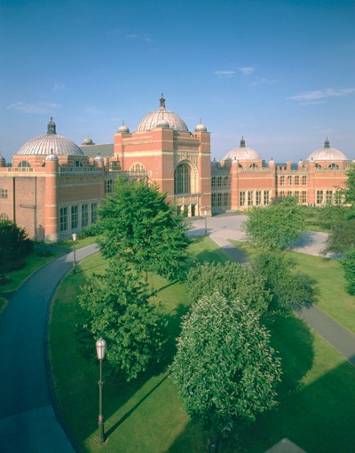 Founded 1900 / Russell Group

Universitas 21
 
Over 4,500 international students from 
	150 different countries. 

The Times Higher Educational (THE) World 
	University Rankings: 130 in the world (2015)

RAE 2012:12th in the UK for research excellence

Teaching Quality: Almost 70% students receive first or upper second class degrees

One of the top 6 universities that major companies target
Why study at Birmingham?
The economics department:
	40+ academics and 8+ admin staff

Within the Business School
Economics
Management
Accounting and Finance
Marketing
The department
Current Location : JG Smith Building

900+ undergraduate students

300+ MSc students

50+ PhD students
What programmes do we offer?
MSc Economics
MSc International Economics
MSc Development Economics
MSc Environmental and Natural Resource Economics
MSc Mathematical Finance
MSc Financial Economics 
MSc International Money and Banking
MSc Money, Banking and Finance
General structure of  Postgraduate programmes

120/140 credits taught courses each year

6 modules per term
2 hours of lectures per week for each module
1 or 2 class every 2 weeks
14 contact hours 

Which  modules?
Core modules: Microeconomics, Macroeconomics  Econometrics,
Options
MSc MONEY, BANKING AND FINANCE
	Semester 1
Macroeconomics  
Econometrics with Financial Applications 
International Banking and Finance 
Topics in Money and Banking 

	Semester 2
Risk, Uncertainty and Information 
Monetary Policy
Econometrics with Financial Applications 
Economics of Financial Markets 
Option 

Dissertation
Options
International Trade Policy 
International Banking: Regulation and Supervision 
Development Economic Policy 
Political Economy and Economic Policy
Natural Resource Economics 
Security Analysis and Portfolio Theory (2
Behavioural and Experimental Economics
The Economics of Corporate Finance
Study methods
Enquiry-based learning
Actively engage in learning process
Research questions


Range of teaching methods
Lectures
Classes
Seminars
Tutorials
Independent learning


Range of assessment
Exams
Assignments
What about assessment?
Most modules have an end-of-year written examination

Most modules will have some elements of continuous assessment
Essays
Class Tests
Marked Problems Sets
Projects
Investing in our campus
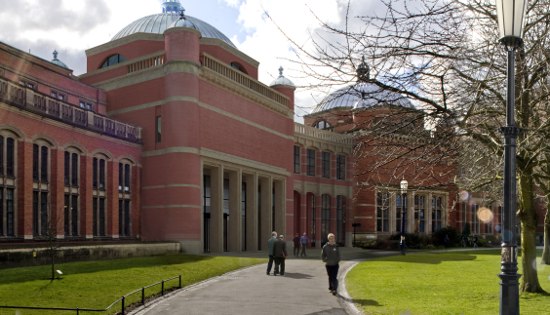 £175 million transformation of Edgbaston campus in the next 5 years 

 Bramall Building opened in 2012 with 450 seat music auditorium
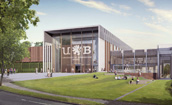 Sport
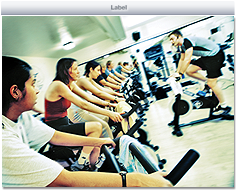 A sport for everyone
 2nd in the British Universities and Colleges Sport (BUCS) League
 Athletic Union
 Intra-League 
 Active lifestyles
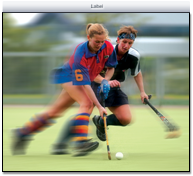 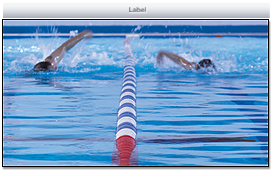 [Speaker Notes: Students can get involved in sports at a level that suits them.  At Birmingham we are very proud of our sporting achievements and are currently 2nd in the BUCS League which is a league of UK Universities and Colleges.  Students have Wednesday afternoon free and can join sports teams to compete at a high level against other Universities.  Alternatively students can play in the Intra-mural league which is a less competitive league between subjects, halls of residence etc. 
Intra League is a huge programme of recreational sport within the University. It provides an opportunity to take part in competitive sports without the commitment of training. Emphasis is put on sportsmanship, team spirit, fair play and above all enjoyment. 
Active Lifestyles- The University of Birmingham Sport’s programme of fitness classes, is the largest of its kind in the UK and offers such a huge variety of aerobic, toning, holistic and dance classes that students will be spoilt for choice. Active Lifestyle gives everybody an opportunity to get involved in exercise in a fun and friendly environment. Classes are available to suit all levels so you can try something new or develop existing skills.]
Campus University
Rated as one of the top 3 campuses in the UK

Located 10 minutes away from the City centre

Very own train station, art gallery, concert hall, Botanical gardens

Open, green spaces

Safe, secure and friendly environment

Investment of £1 million each week on developments
Campus University
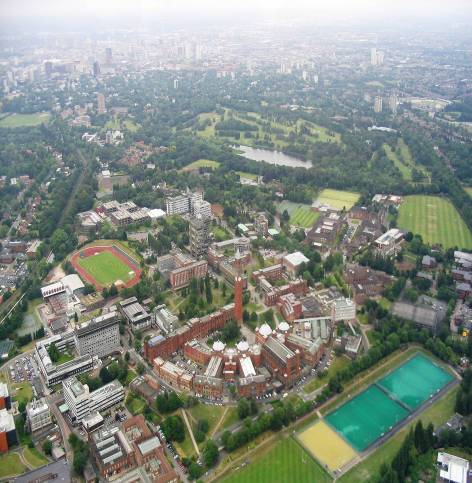 Campus facilities
Learning resources
9 open access computer suites, free internet access
13 libraries and resource centres
2.5 million books, 90,000 added each year

Banking
HSBC, Barclays, Lloyds TSB, Santander

Shopping
Supermarket, cafés, bars, hair salon, bookstore

Healthcare 
Medical and dental practice, opticians

Sports centre
One of the top 3 universities for sport in the UK
Over 40 different sports
Fitness suite, swimming pool, squash courts, sports hall, athletics track, football pitches 

Guild of students
Student societies – over 160
International groups, Film, Debating, sports, chess, human rights
Volunteering – over 100 opportunities (international)
Entry requirements
Undergraduate degree has core Economics modules
Good scores
English IELTS 6.5 no less than 6 in any category (or equivalent)

Potential problems
Adjusting to UK university system
Joining in
Adjusting to UK way of life
Grades
The weather!!!
CUFE co-operation
Deepen relationship
Social Policy and Government & Society

MSc agreement over 5 years
Preparation
Accommodation

Link with administrators

20% discount

Language waiver
And when not studying?
Learn a language:
Subsidized language courses at Language Centre

Dedicated Careers Centre for Birmingham students

Student societies
The Banking Society
The Economics Society
And lots more in the Guild of Students
What sort of careers?
Further degrees in economics or similar (e.g. Birmingham, Cambridge, LSE, UCL, Warwick)
Financial sector (merchant and investment banking, stockbroking, financial analysis, retail banking) 
Accounting and Audit (PWC, KPMG etc)
Management consultancy
Government (HM Treasury, ECB, World Bank)
Teaching
Accommodation
Guaranteed
£70 - £140 per week
Options for:
En Suite/ Shared Bathroom
Catering/ Self Catering
Internet connection
Social Hub
University supported private sector
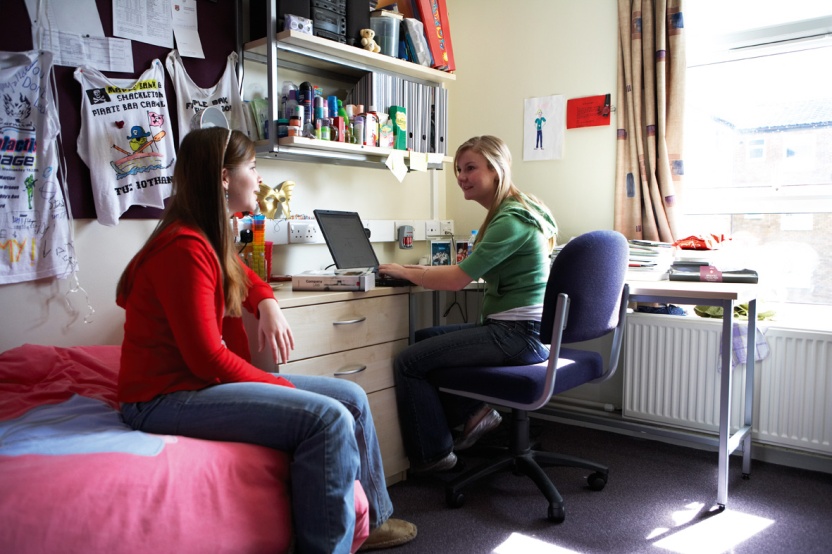 [Speaker Notes: Fresher Guarantee Scheme
The University guarantees a place in university accommodation to those first year undergraduates who want it, subject to the following conditions:
The student must be applying for a University place through the main UCAS scheme (i.e. not through Clearing);
The student must accept our offer firmly and the application for accommodation must be received by Accommodation Services no later than 31 May;
The student must undertake to remain in University accommodation for the whole of their first year.
The University of Birmingham may use 3rd Party Providers e.g. Liberty Living and Victoria Hall as part of the Freshers’ Guarantee Scheme. 
Living Taster Days allows future students to view all of the accommodation available to Undergraduate students arriving in 2012 and look around the facilities our student villages have to offer and talk to students currently living there.]
Birmingham City
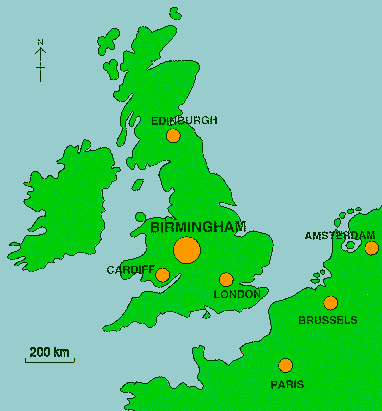 Vibrant city
First class Arts venues
It is the largest financial and creative district outside London
One of Europe's largest 
	shopping developments
More then 500 restaurants
Vibrant night life
Host to international sporting events
Sports teams
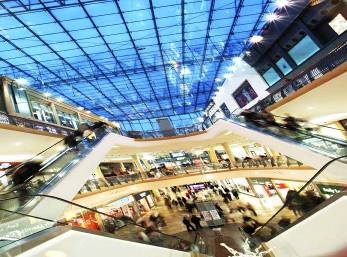 Sports
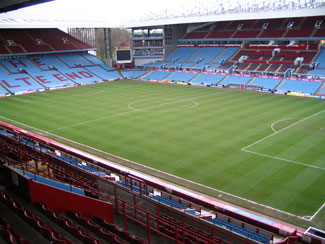 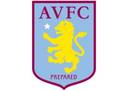 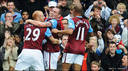 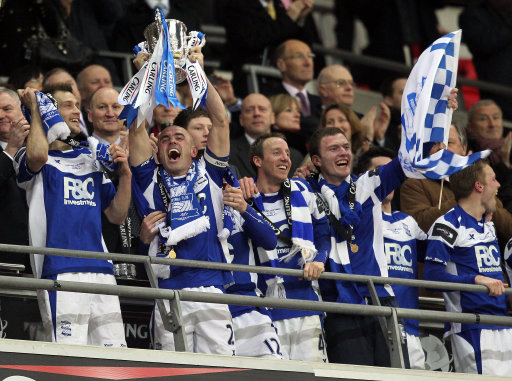 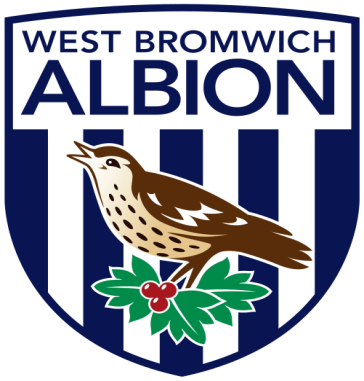 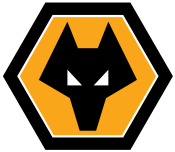 Graduation
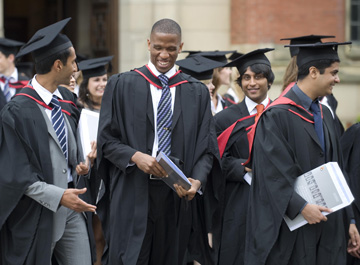 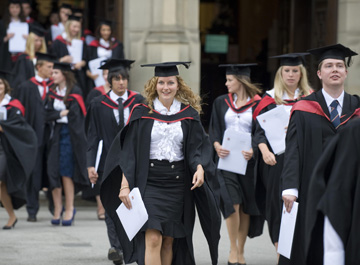 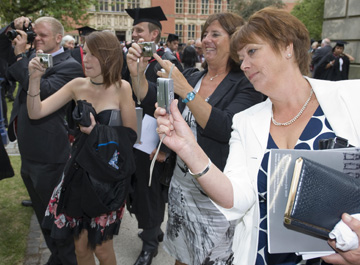